СуффиксыПричастий
Действительные*                            причастия
*Главное  слово само совершает действие
Настоящее время
-ащ от 2 спр.
они борются — ющ          они клеят — ящ
-ущ  от 1 спр.
-ющ  от 1 спр.
-ящ   от 2 спр.
•борющийся
•клеящий
•стелющийся
•видящий
•лелеющий
•слышащий
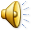 Прошедшее  время
Инфинитив   +   ш —   пч
            |                  вш —   пч
суффикс сохранить (!)

лаять + вш  —   лаявший
видеть + вш   —  видевший 
слышать + вш  —  слышавший
нести + ш   —  нёсший
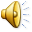 Страдательные* причастия
*Главное  слово не само совершает действие
Настоящее время
• 

•вести-(мы) ведём             • видеть-(мы) видим
                                                            
•нести-(мы) несём            •слышать(мы)слышим
                                               
•лелеять-(мы) лелеем                                                    	                                             движимый

Образуются только от переходных глаголов
-ом от 1 спр.
-им от 2 спр.
-ем от 1 спр
видимый
ведомый
несомый
слышимый
лелеемый
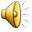 Прошедшее время
• на ить - построенный дом (построить)
               •на чь - испечённый пирог (испечь)
               •на ти - найденный кошелёк (найти)
        
              • на еть - увиденный фильм (увидеть)
              • на ать - услышанный рассказ (услышать)
              •на ять - потерянный телефон (потерять)

            •забитый гол
            •молотый кофе
            •разлитый чай
енн
нн
т
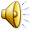